math
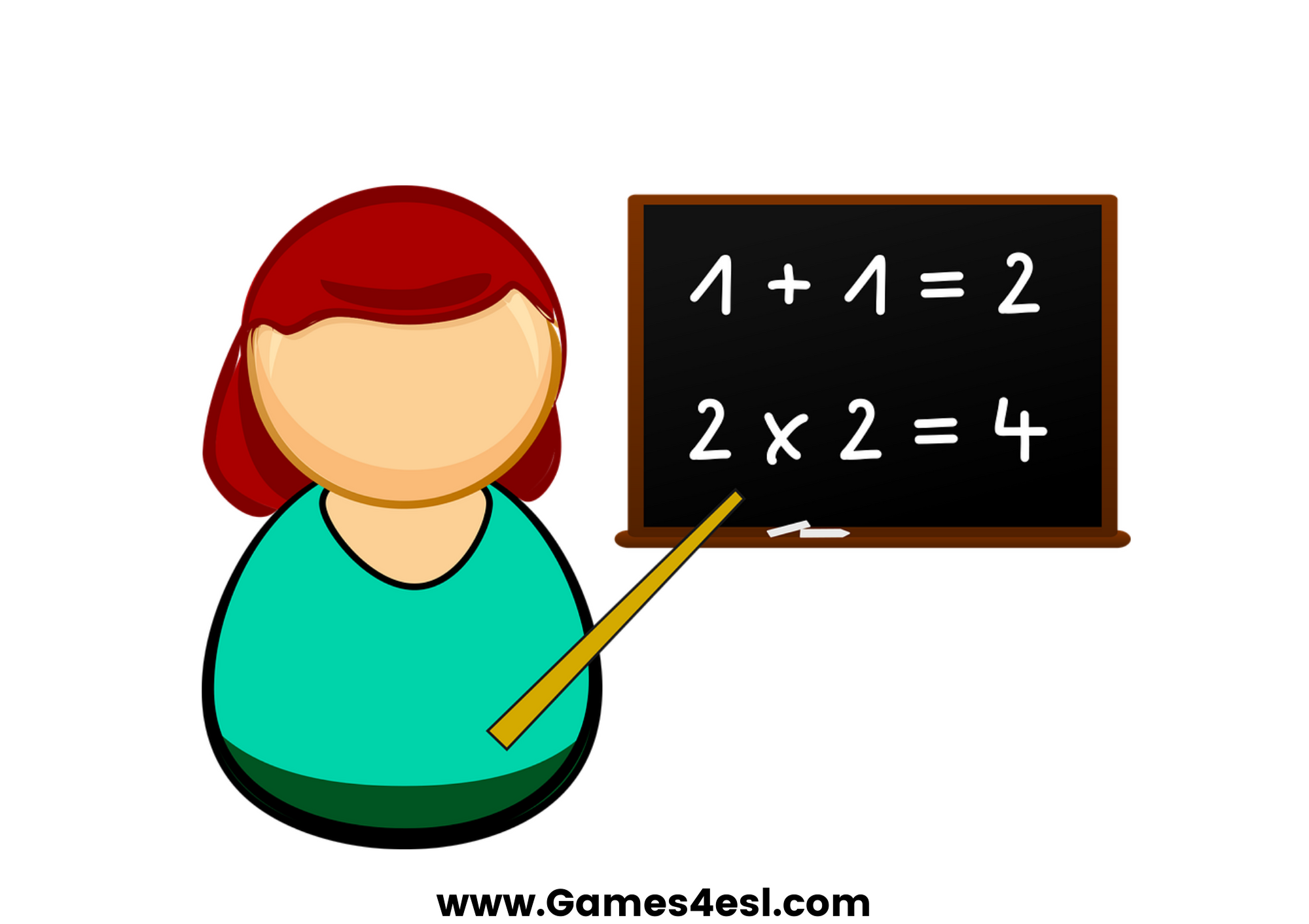 SHOW
English
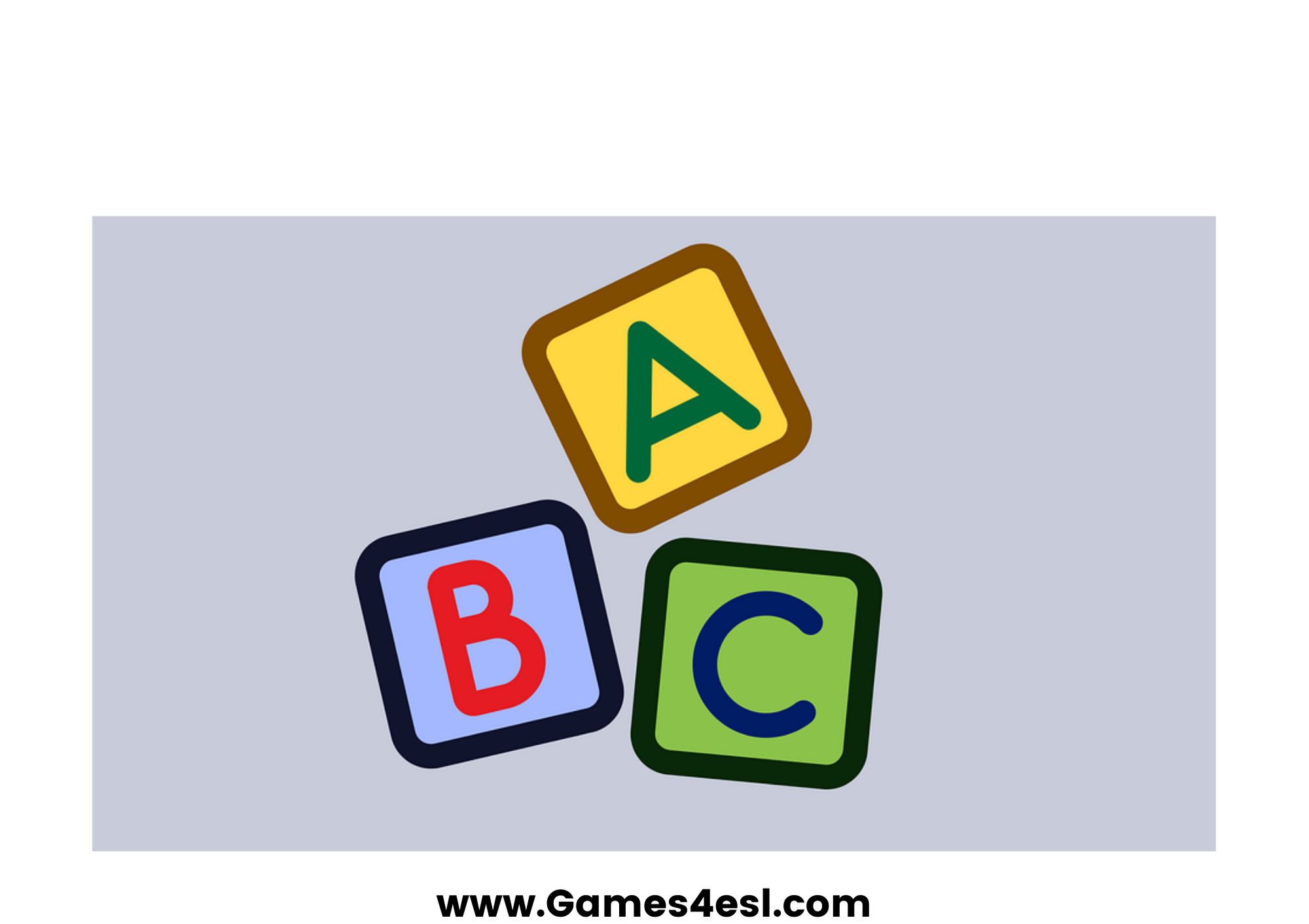 SHOW
science
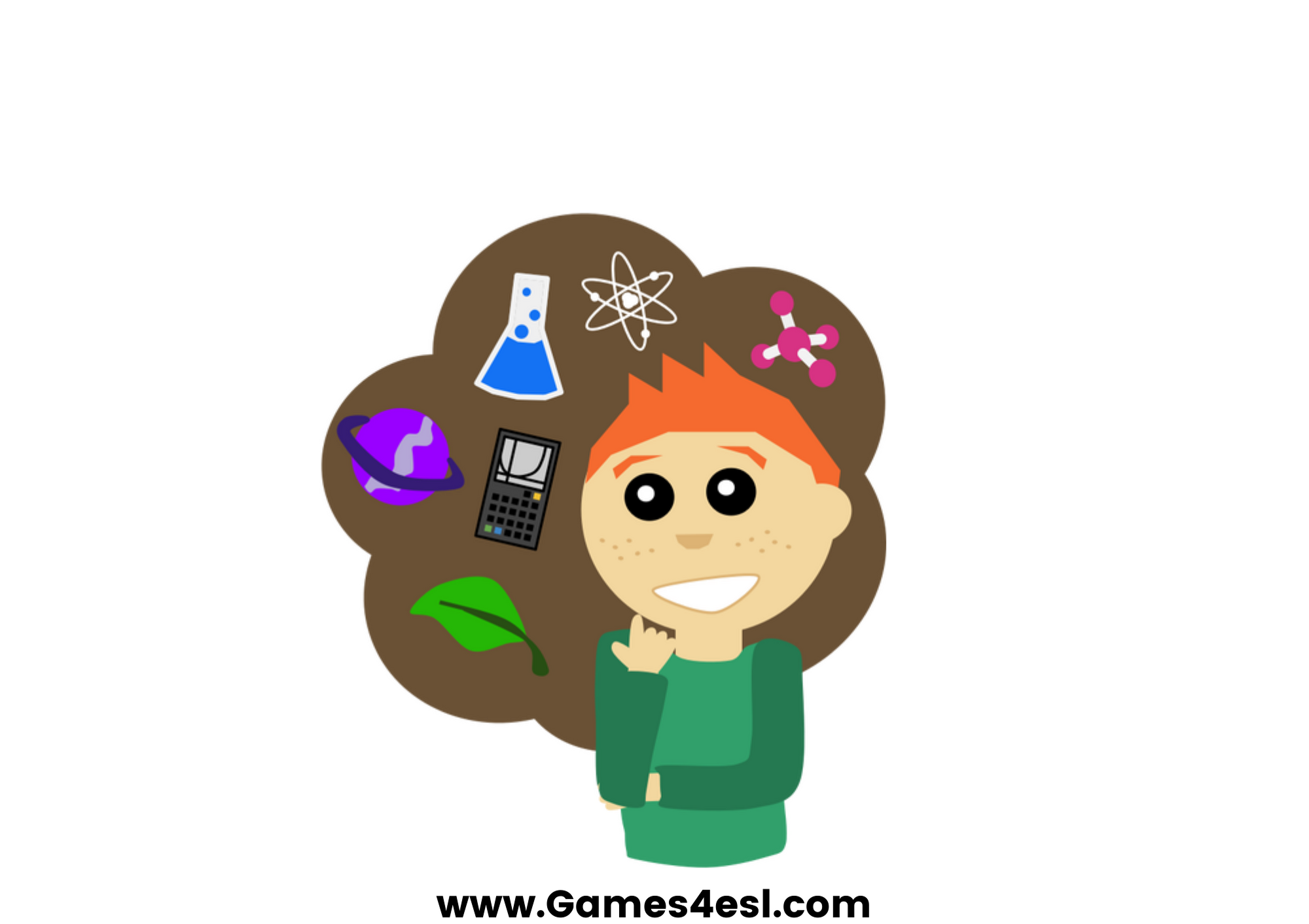 SHOW
P.E
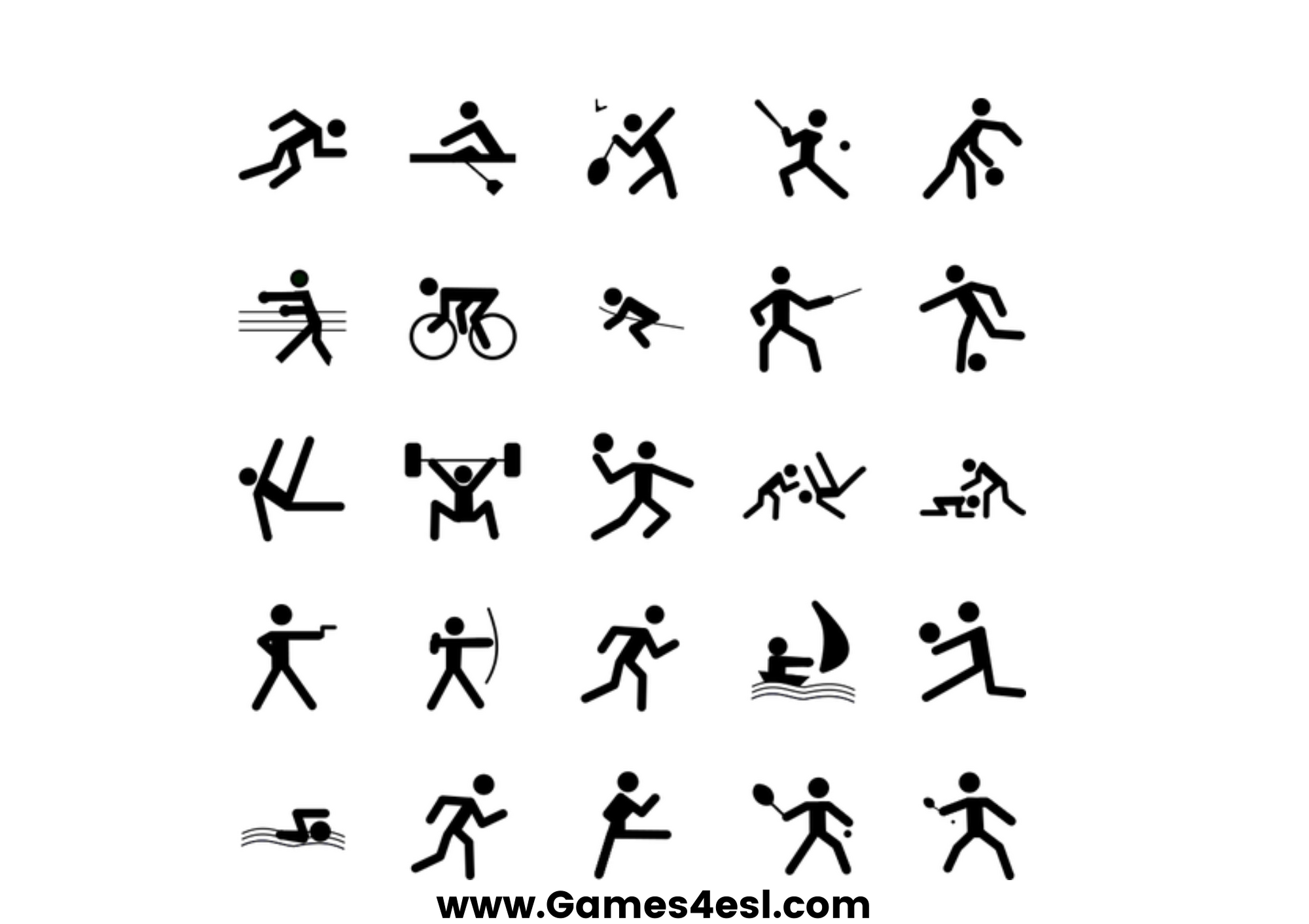 SHOW
art
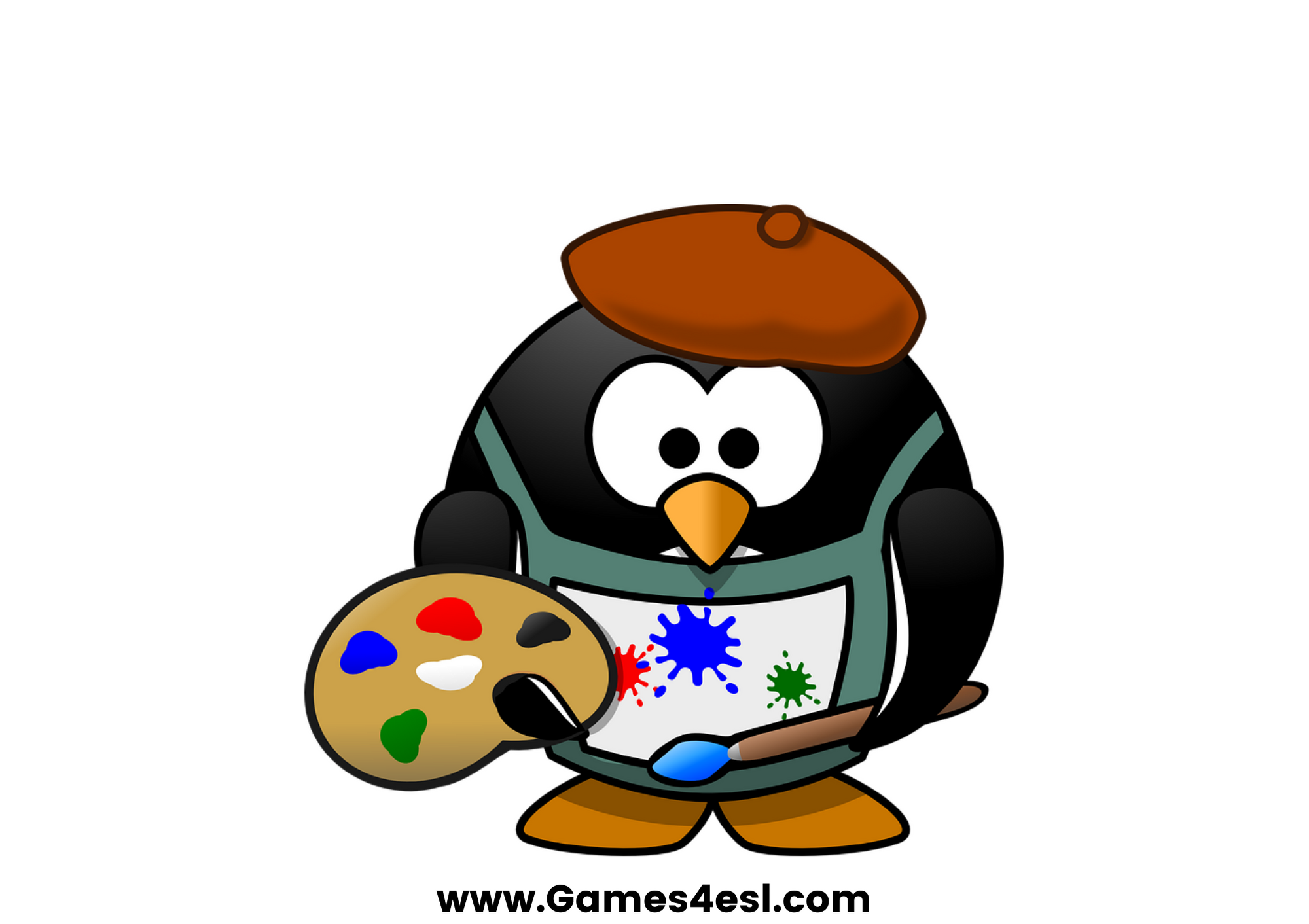 SHOW
music
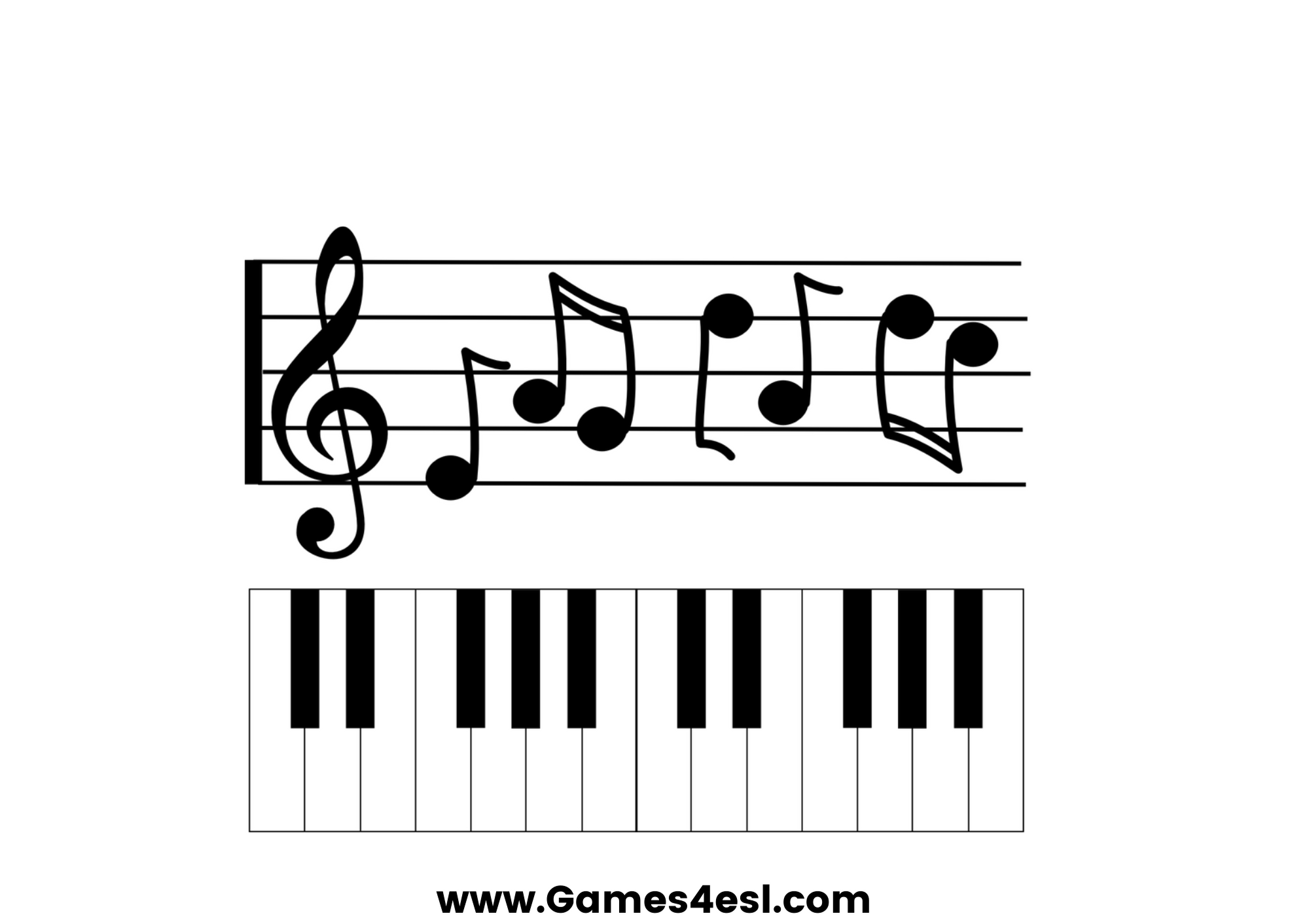 SHOW
geography
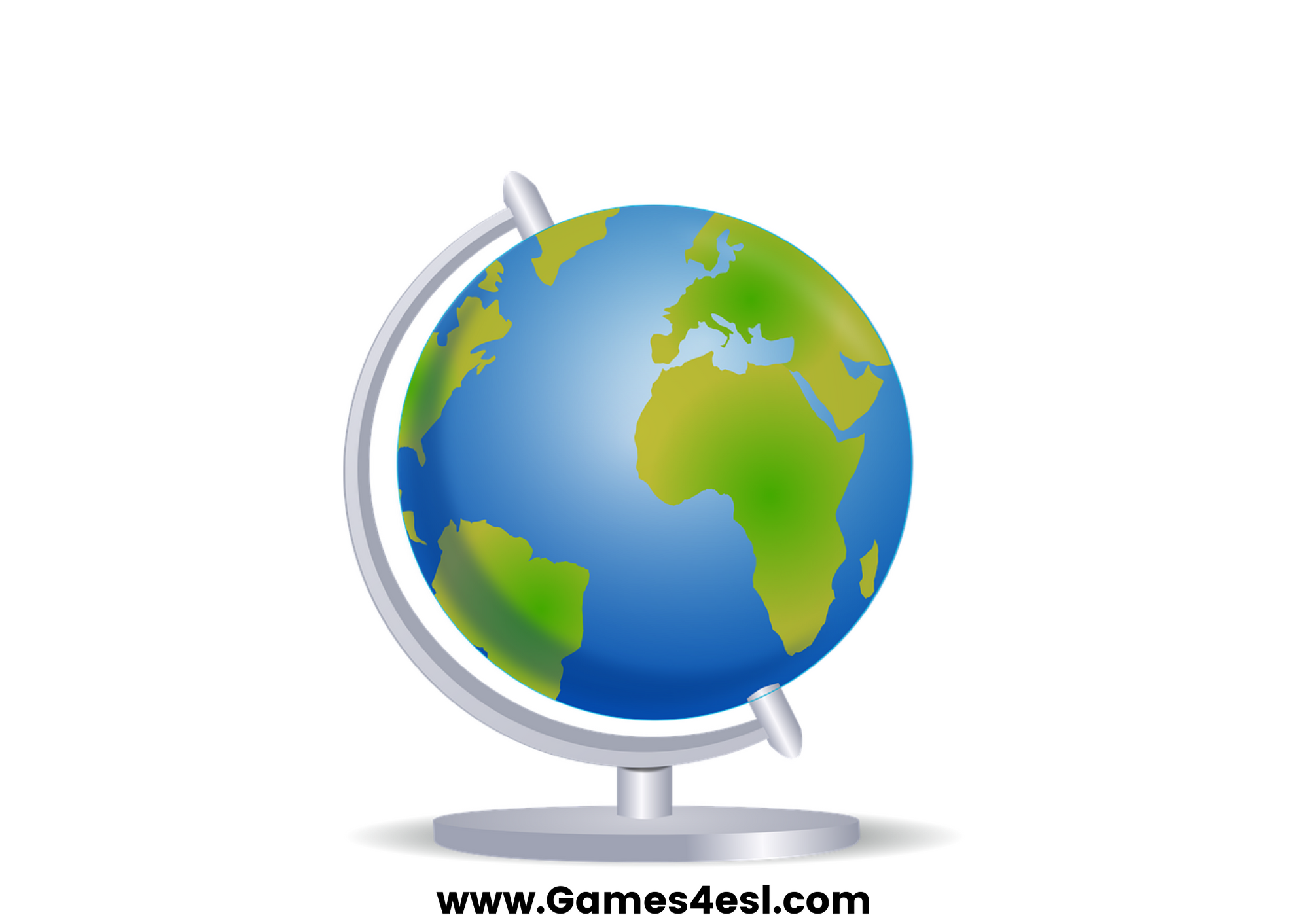 SHOW
I.T
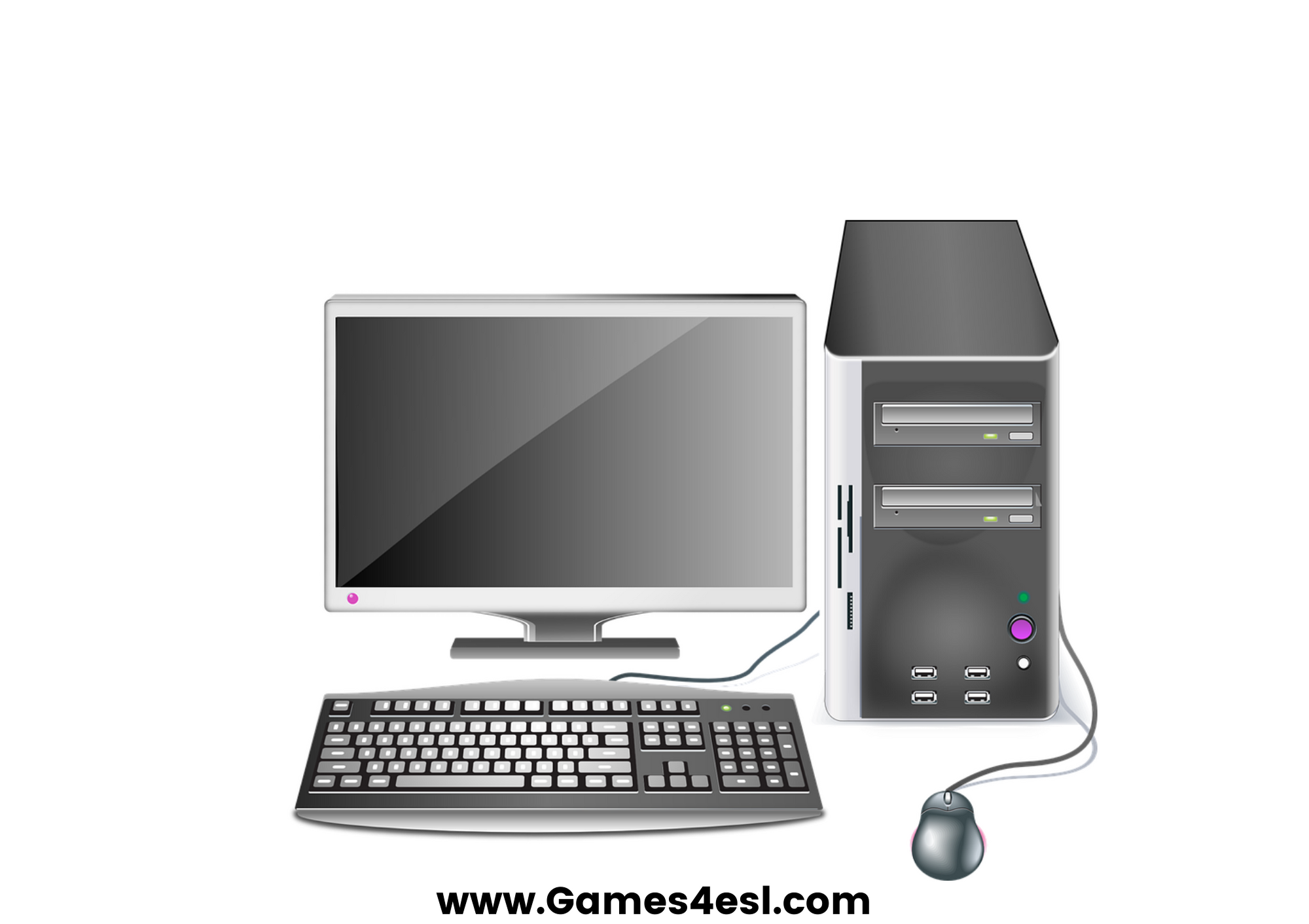 SHOW